ГБОУ « Специальная школа – интернат г. Грязи»
С уважением  
 к энергосбережению
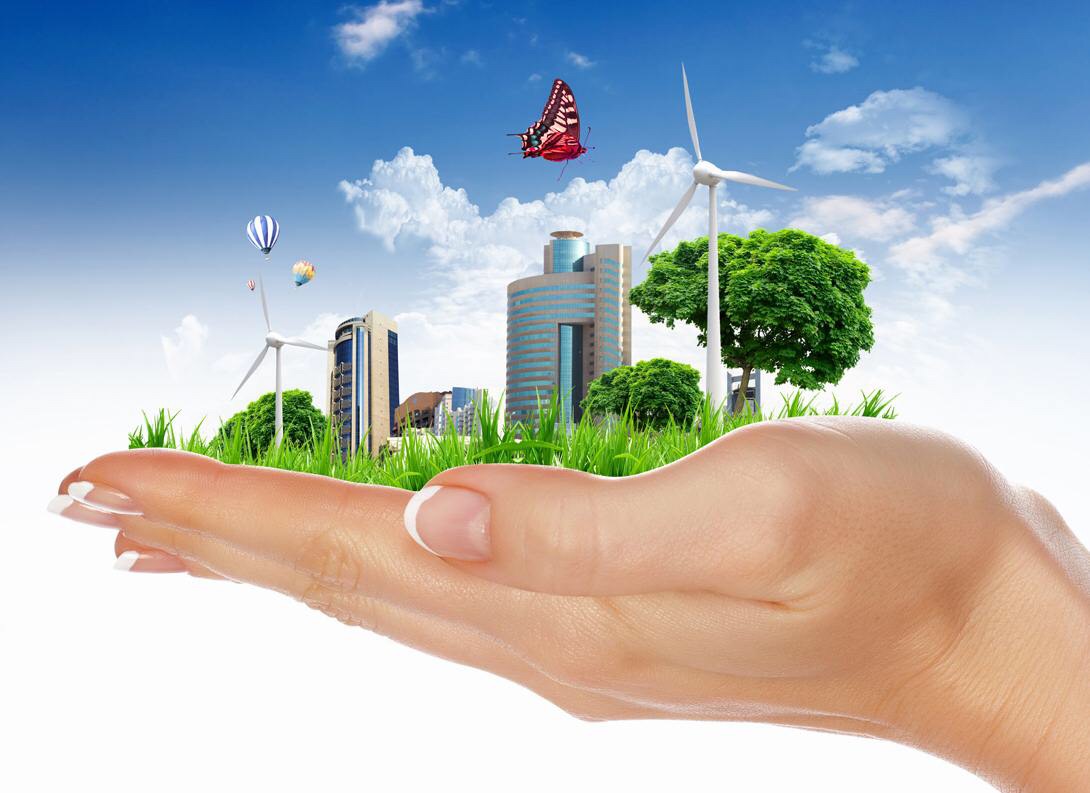 Воспитатель: Т.А.Минакова
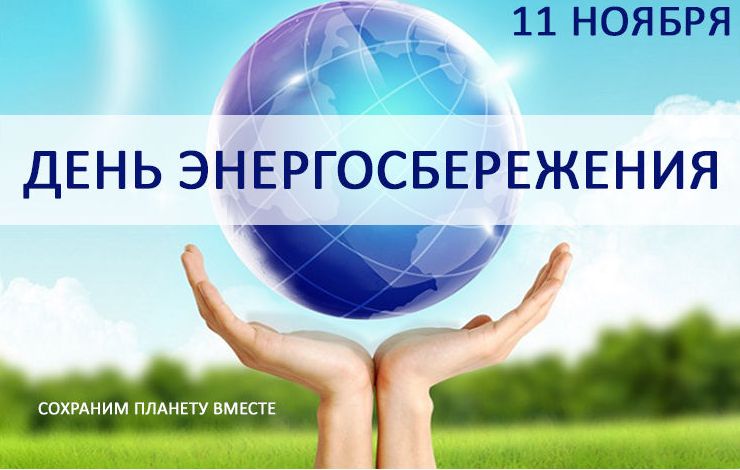 Энергопотребление и его последствия
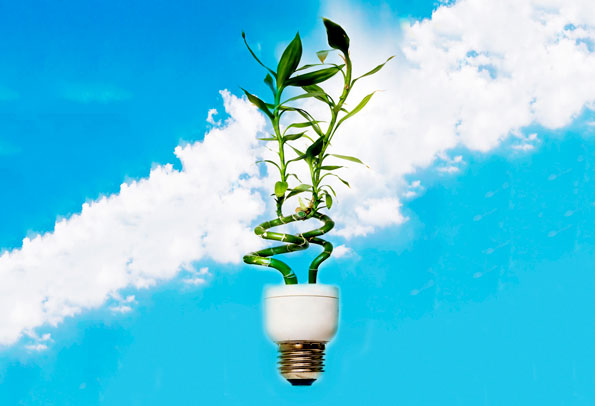 Энергопотребление и его последствия
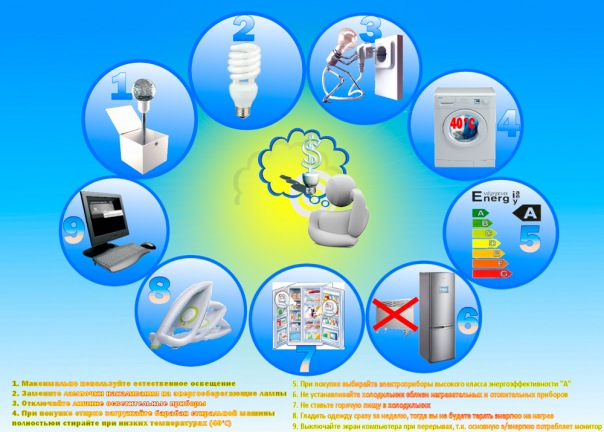 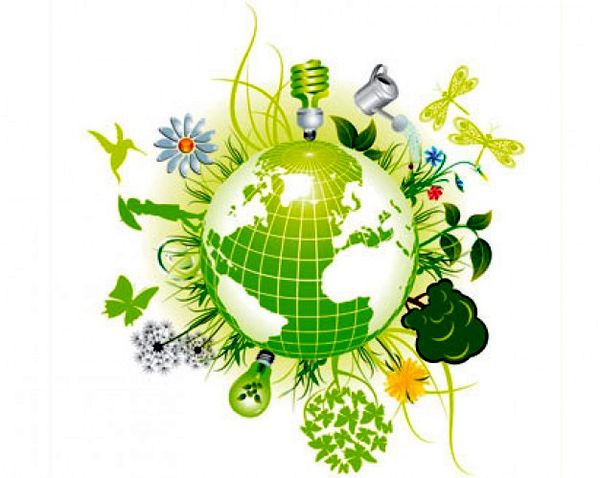 Энергетические проблемы человечества
Энергопотребление и его последствия Энергетические проблемы человечества
Экологическая катастрофа
В чем заключается эта катастрофа?  
Так ли она опасна для человечества? 
И что нужно делать, чтобы ее предотвратить?
Эффективное использование энергии — ключ к успешному решению экологической проблемы! 
  Как вы думаете, почему?
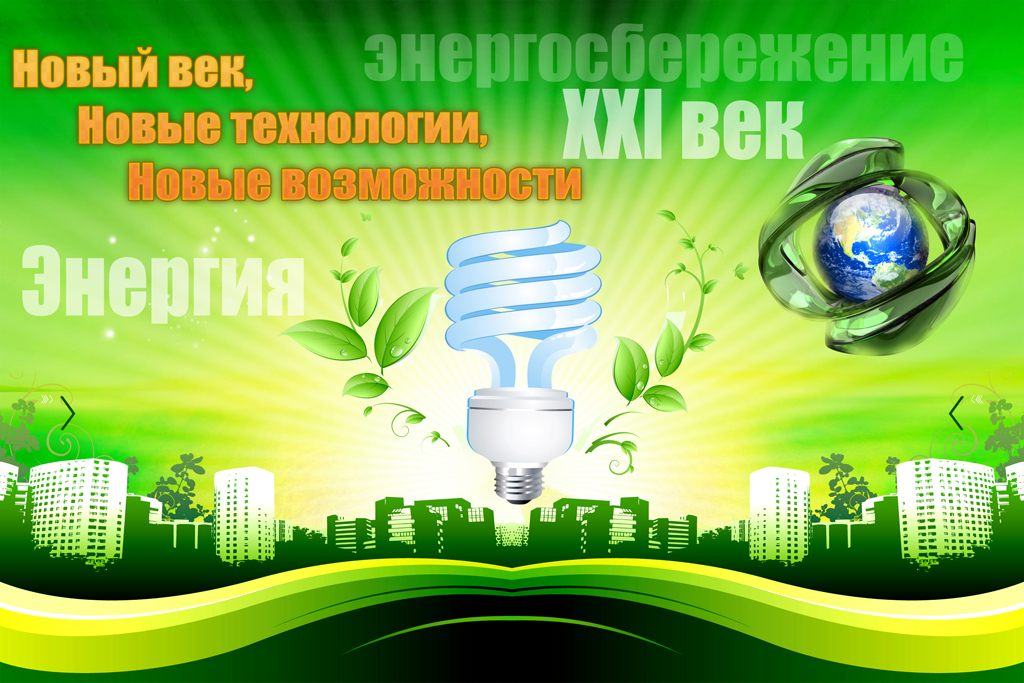 Что же мы понимаем под энергосбережением?
Это рациональное использование энергии. 
  Это деятельность по организации эффективного использования энергоресурсов. 

Специалисты утверждают, что потребление энергии, в среднем, может быть сокращено:• в быту на 34% • у небольших потребителей на 22% • в транспорте на 24% • в промышленности на 13-33%
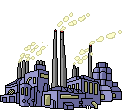 Энергосбережение - комплекс мер по реализации правовых,     	организационных, научных, производственных, технических  и экономических мер, направленных на эффективное (рациональное) использование (и экономное расходование) топливно-энергетических ресурсов и на вовлечение в хозяйственный оборот возобновляемых источников энергии.
 На современном этапе можно выделить три основных направления энергосбережения:
- полезное использование (утилизация) энергетических потерь;
- модернизация оборудования с целью уменьшения потерь энергии;
- интенсивное энергосбережение.
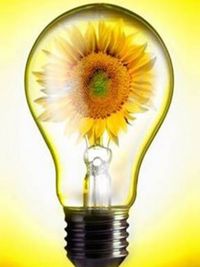 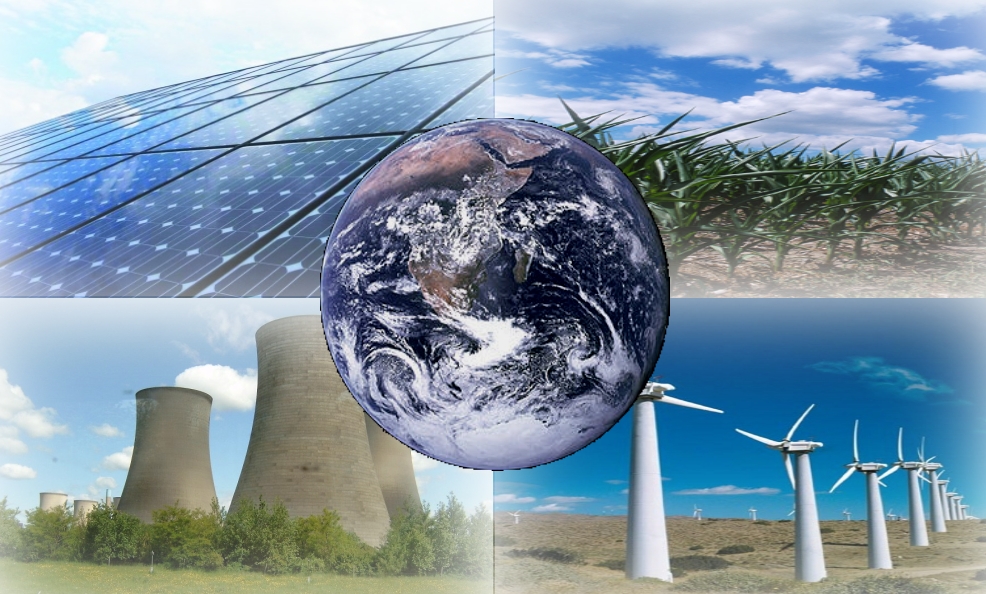 С 2008 года по инициативе международной экологической сети «Школьный проект по использованию ресурсов и энергии» (SPARE) 11 ноября отмечается День энергосбережения. В проекте принимают участие 20 стран, в том числе Россия.
	 Целью праздника является привлечение внимания властей и общественности к эффективному использованию ресурсов и внедрению возобновляемых источников энергии.
	Вопросам  энергосбережения был посвящен международный форум ENES-2013, который прошел 21-23 ноября в Москве. Идею проведения этого форума поддержал Президент России Владимир Владимирович Путин. 
	Третий день работы форума был посвящен молодежным инициативам в области энергоэффективности. В этот день   в «Гостином Дворе»  был открыт I Национальный Парк «Энергия России» — масштабный диалог с молодежью по теме энергоэффективности, в рамках которого   разработали ряд общедоступных элементов популяризации бережливого отношения к энергии — Молодежная Инициатива «Защити Энергию!».
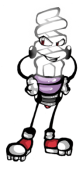 Проблема разумного использования энергии - одна из наиболее острых проблем человечества
От результатов решения этой проблемы зависит место нашего общества в ряду развитых в экономическом отношении стран и уровень жизни граждан
Почему же мы, вроде бы все знающие, не экономим электрическую энергию? 
    Может быть, мы плохо представляем реальные результаты даже элементарной экономии электроэнергии?
Знаете ли вы, что:
• Через кран, из которого капает вода         (10 капель в минуту) вытекает до 2000 л воды в год. • Если каждый из четырех членов Вашей семьи оставляет открытым водяной кран только 5 минут в день, вы теряете 7 кВтч энергии, выбросив  в окно 1000 рублей? • Принимать душ — намного дешевле, чем принимать ванну. • Принимая ванну (140-180 л) Вы  расходуете в три раза больше энергии, чем принимая 5-мин душ. • Распылители на кранах позволяют эффективнее использовать воду.
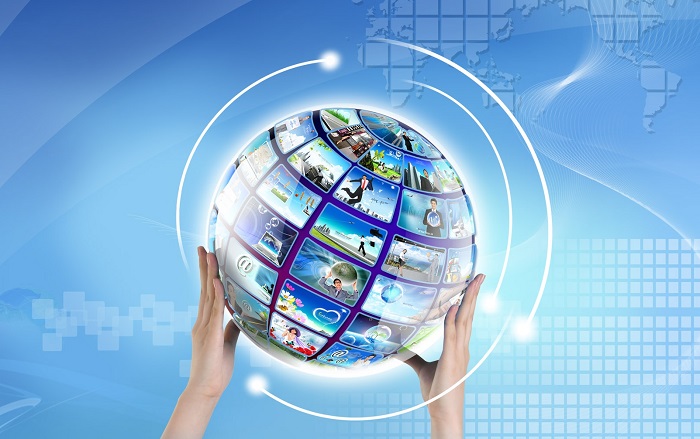 Энергосберегающие бытовые приборы
Электроплита с обычными конфорками
Достоинства
не оказывает негативного воздействия 
на организм человека
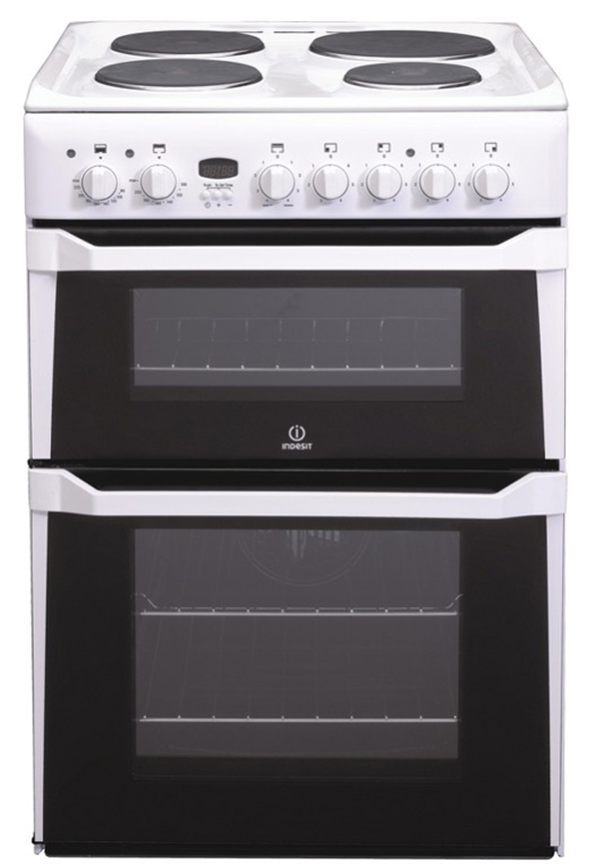 приемлемая стоимость
Недостатки
потребляет много электроэнергии
на разогрев тратится много времени
неудобно чистить
Энергосберегающие бытовые приборы
Стеклокерамическая электроплита
Достоинства
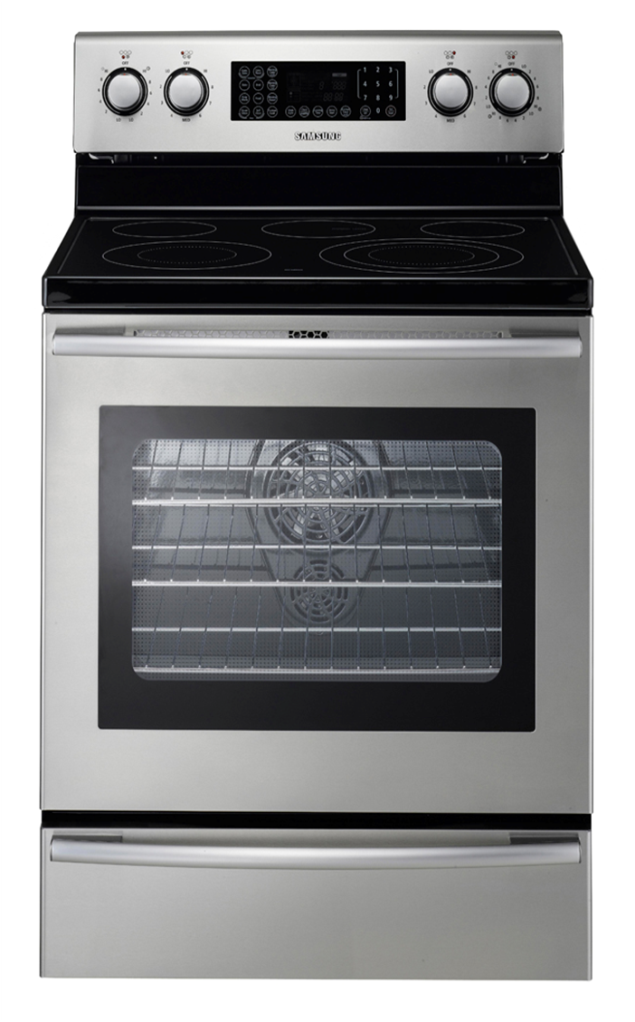 большая теплопроводность, небольшой расход энергии
удобство в использовании, быстрота
Недостатки
высокая стоимость
необходима специальная посуда
можно случайно разбить поверхность
Энергосберегающие бытовые приборы
Лампа накаливания
Достоинства
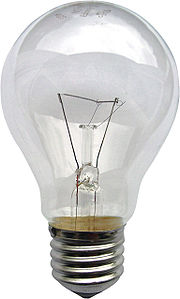 не содержит вредных веществ
низкая стоимость
Недостатки
маленький срок службы
большой расход энергии
нагревается при работе
Энергосберегающие бытовые приборы
Компактная люминесцентная лампа
Достоинства
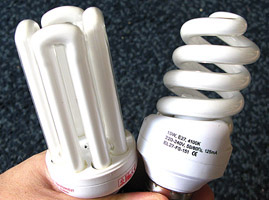 экономия электроэнергии
срок службы в 8 раз больше, 
чем у лампы накаливания
не нагревается при работе
Недостатки
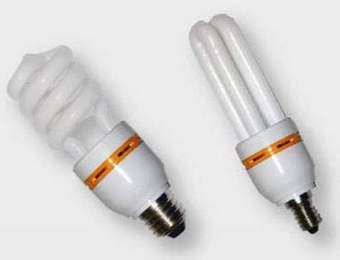 особая утилизация (ртуть
высокая стоимость
Эффективность использования электрических ламп:
компактной люминесцентной лампы  (КЛЛ) и
 лампы накаливания (ЛН)
За год люминесцентная лампа потребляет 43,8 кВт∙ч электроэнергии
За год лампа накаливания потребляет 219 кВт∙ч электроэнергии
При использовании КЛЛ наблюдается большая экономия  электроэнергии
Денежные затраты на использование КЛЛ в течение 3,7 года – 716 руб.
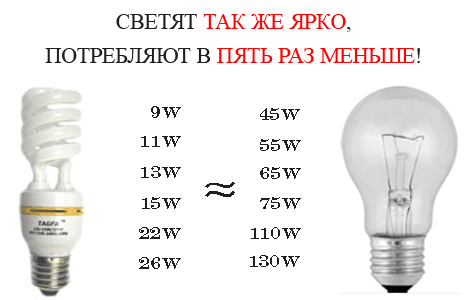 Денежные затраты на использование ЛН в течение 3,7 года – 2793 руб.
Компактные люминесцентные лампы выгоднее использовать в 4 раза
С 1.01.11 г. в России введен запрет на оборот ЛН мощностью выше 100 Вт
Энергосберегающие бытовые приборы
Светодиодная лампа
Достоинства
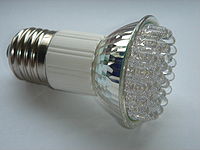 экономия электроэнергии, срок службы в 30 раз больше, чем у лампы накаливания
1
3
безопасность, малые размеры
2
незначительное тепловыделение,
 отсутствие ультрафиолетового излучения
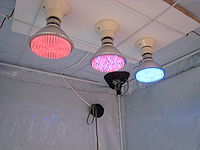 Недостатки
1
очень высокая стоимость
напряжение строго нормировано
 (необходим резистор)
2
Наши предложения по энергосбережению:
При покупке бытовых приборов обращайте внимание на наклейку с классом энергоэкономичности. Класс «А» означает, что прибор очень экономичный.
Стеклокерамические плиты для приготовления пищи экономичнее электроплит с обычными конфорками.  Еще экономичнее новые индукционные стеклокерамические плиты.
Для приготовления чая используйте электрический чайник, нагревая только лишь необходимое для чаепития количество воды.
Выключайте плиту после приготовления еды.
Выключайте свет, выходя из комнаты.
Не оставляйте телевизоры в режиме ожидания.
Используйте энергоэффективные лампочки (светодиодные и компактные люминесцентные).
Наши предложения по энергосбережению:
При работе за письменным столом используйте целенаправленное местное освещение – настольную лампу, которая, несмотря на меньшую мощность, обеспечит лучшую освещенность стола и не даст тени.
Давайте доступ в квартиру дневному свету, раздвигайте занавески.
По возможности выбирайте светлый тон стен. Светлые стены отражают 70 – 80 % света, в то время как темные только 10 – 15 %.
Устраните утечки теплого воздуха из квартиры.
Сократите, по возможности, использование горячей воды.
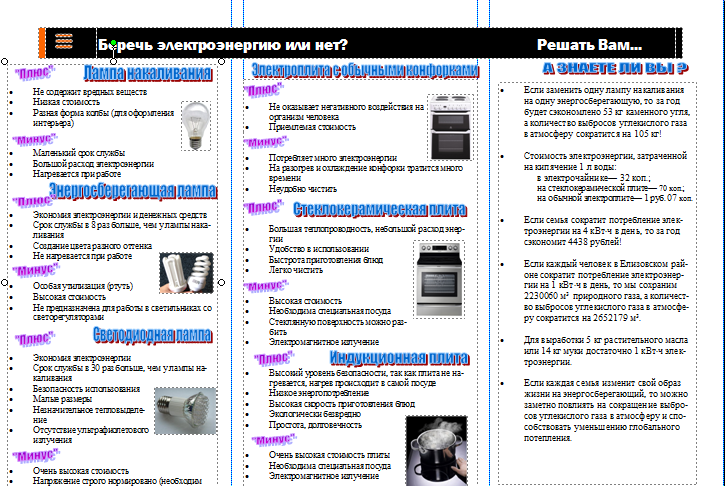 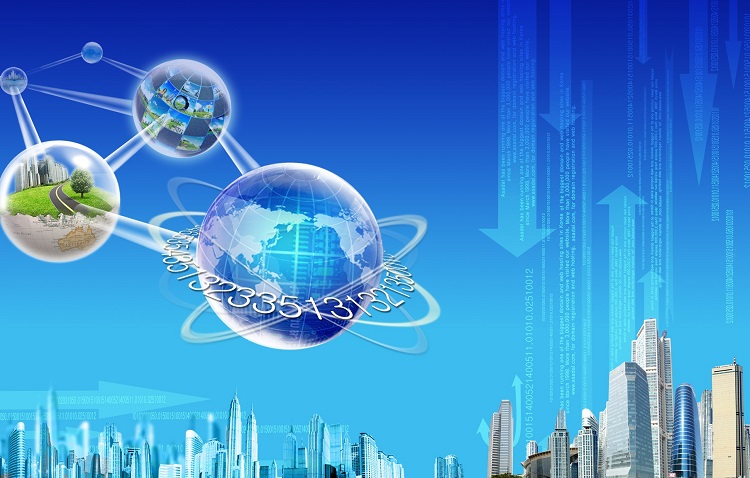 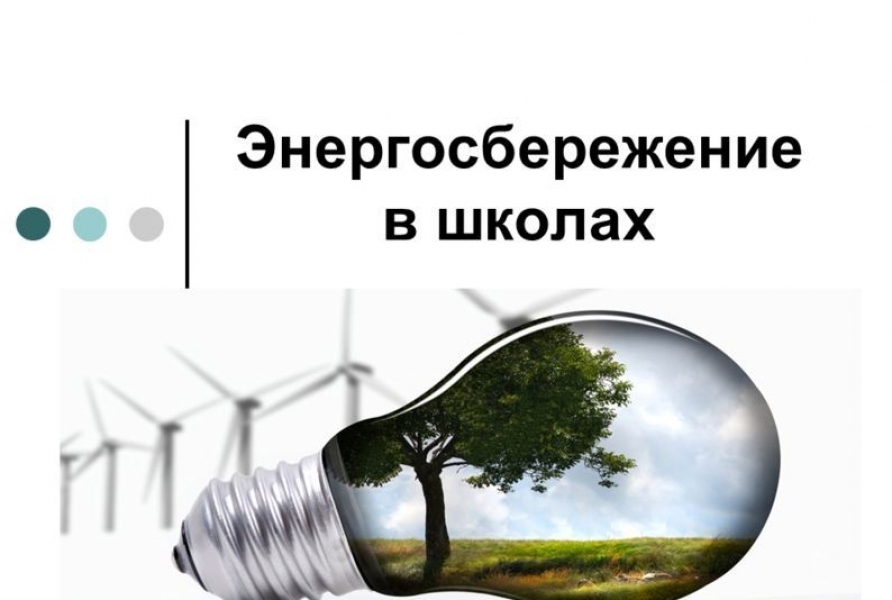 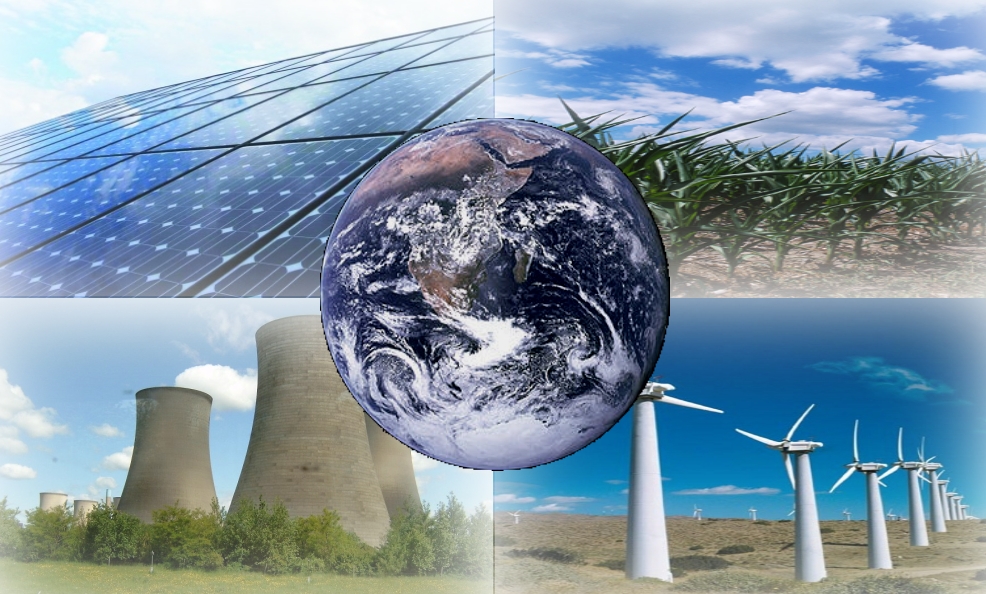 Благодарю 
      за внимание!
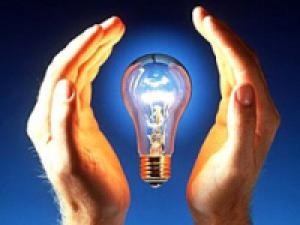 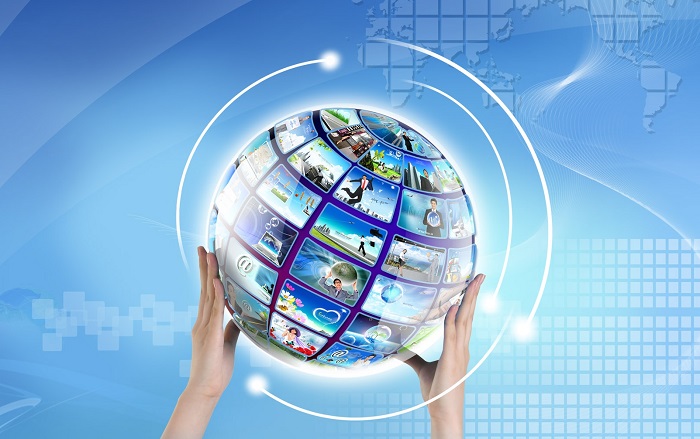 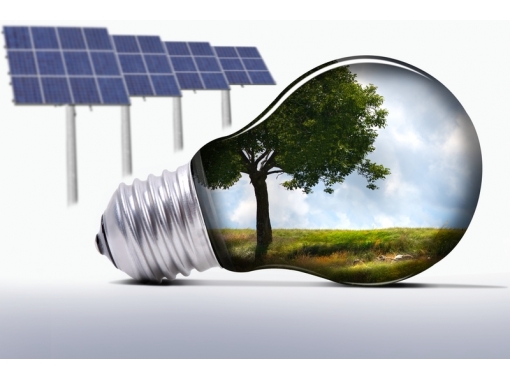